VẺ ĐẸP QUANH EM
Tuần 19
Bài
2
LUYỆN TẬP
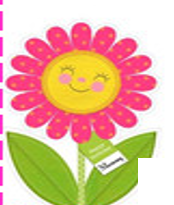 Mở rộng vốn từ về các mùa; 
Dấu chấm, dấu chấm hỏi (Tiết 4)
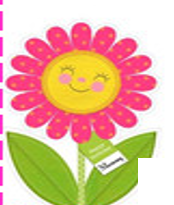 Trang 14
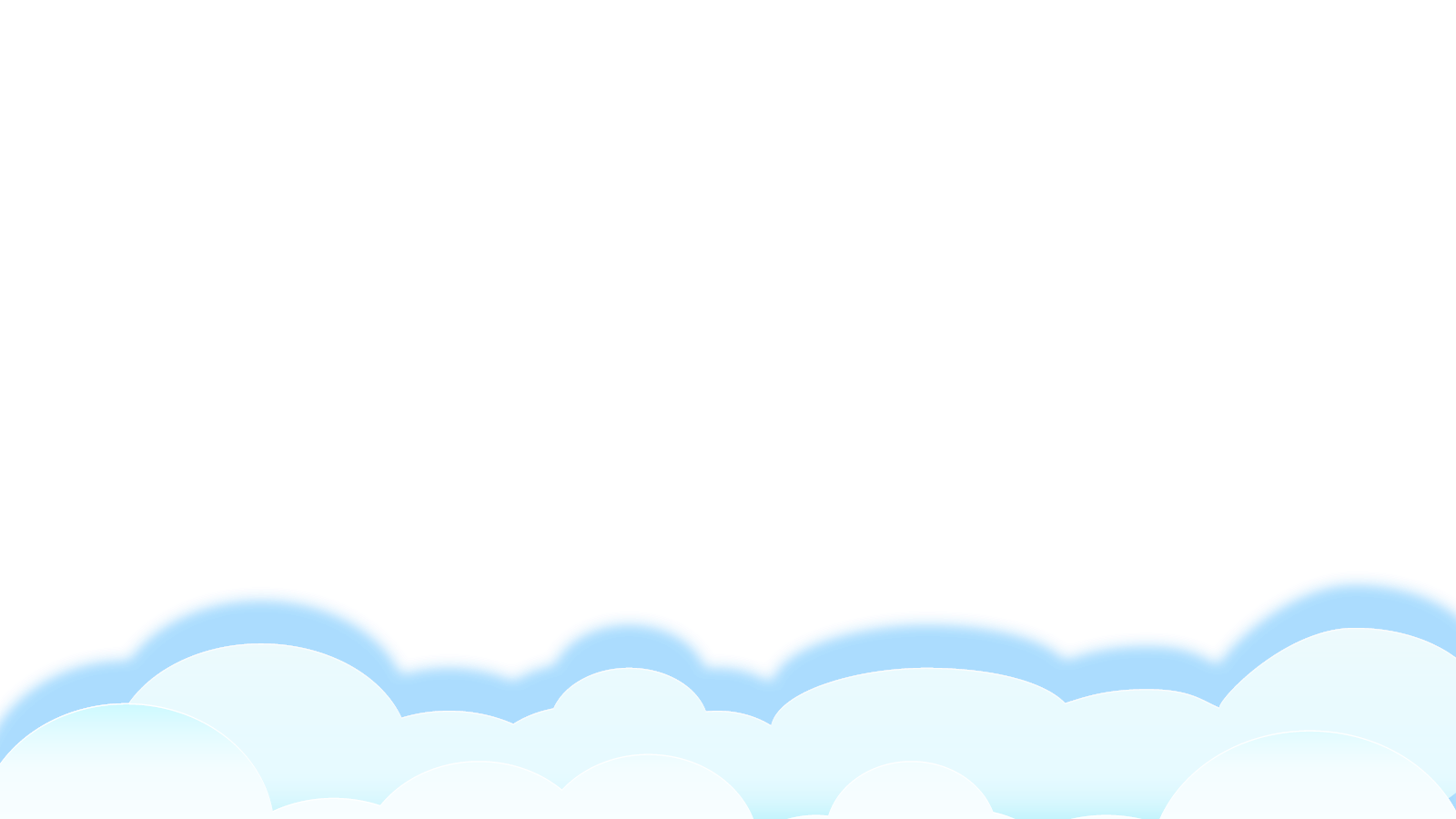 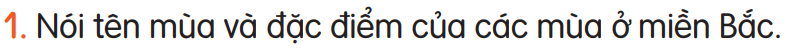 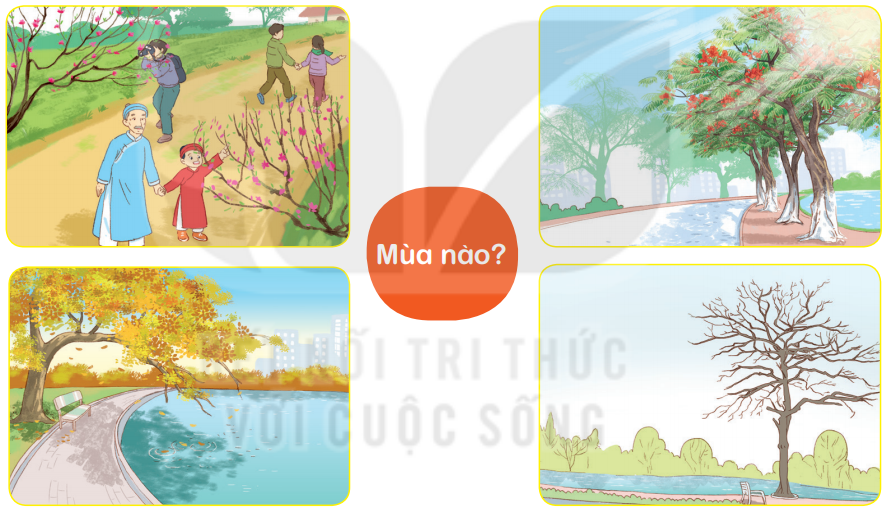 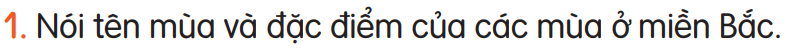 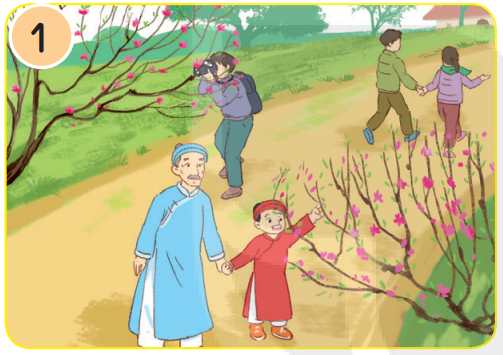 - không khí ấm áp, nắng nhẹ
- cây cối đâm chồi nảy lộc, nhiều loài hoa nở (hoa đào, hoa mai…)
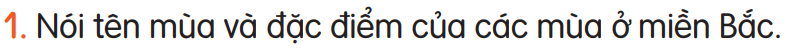 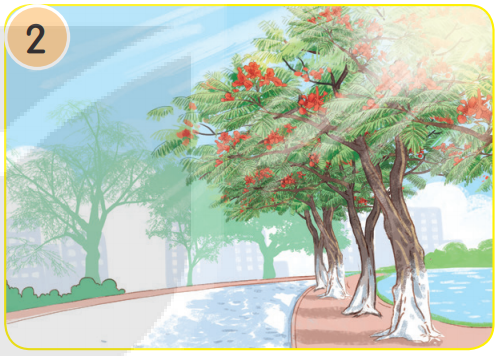 - nóng bức, oi ả, nắng gắt và chói chang; có mưa rào
- phượng vĩ đỏ thắm, cây xanh lá, nhiều quả chín
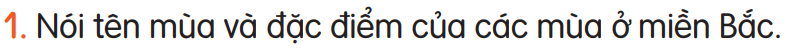 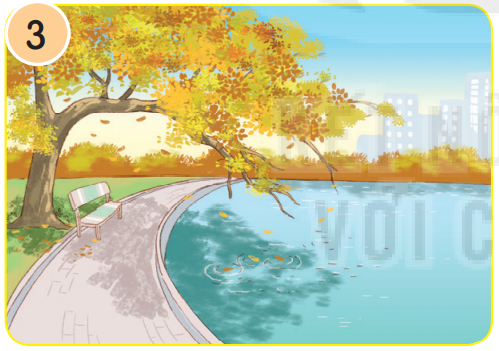 - lành lạnh (se lạnh), bầu trời trong xanh, nắng nhẹ, gió nhẹ (gió heo may)
- một số cây thưa lá/ rụng lá, một số cây lá úa vàng
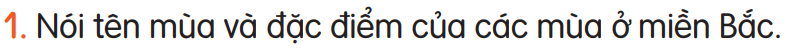 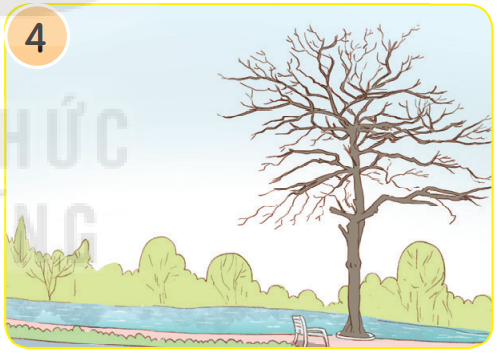 - lạnh, khô hanh, rét buốt, ít mưa, mưa phùn gió bấc, trời u ám
- một số loài cây trơ cành, trụi lá
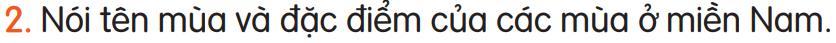 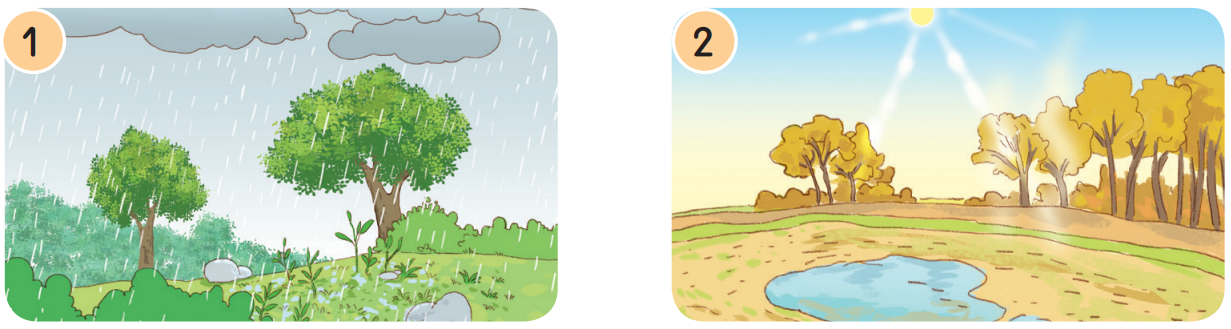 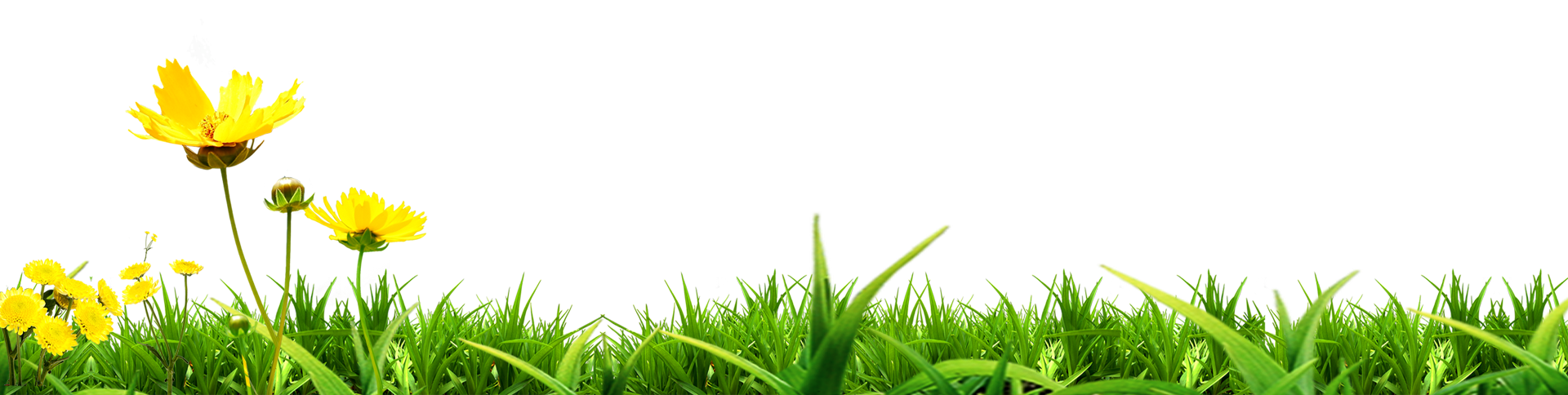 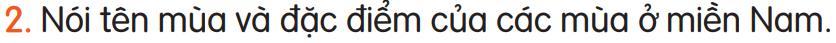 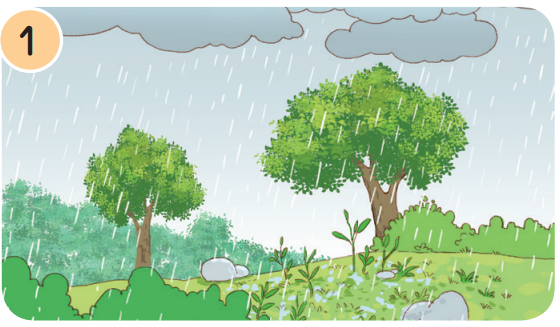 - mưa nhiều, mát mẻ, mưa đến rất nhanh và đi cũng rất nhanh, vừa mưa đã nắng; đôi khi mưa rả rích kéo dài cả ngày;… cây cối tươi tốt, mơn mởn,…
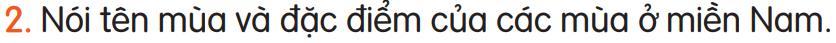 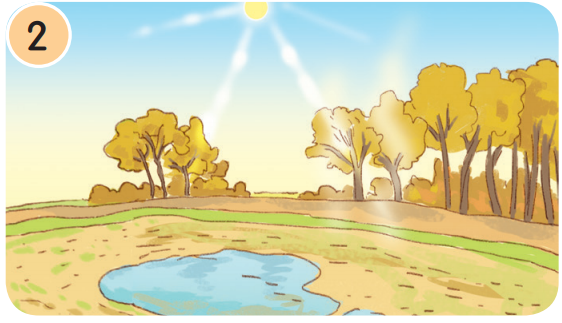 - nắng nhiều, ban ngày trời nóng, mưa rất ít, đất đai nứt nẻ vì khô hạn, thiếu nước…
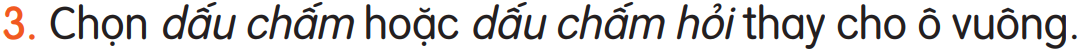 ?
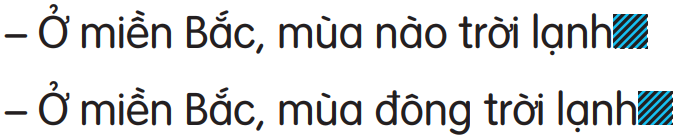 .
?
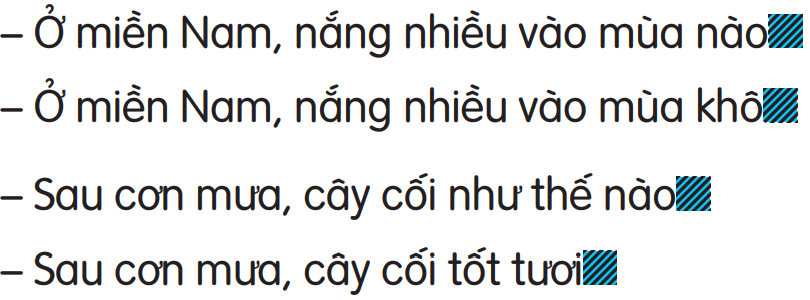 .
?
.
Kết nối
Tìm hiểu thêm về các mùa. 
Định hướng tiếp theo
Viết đoạn văn tả một đồ vật
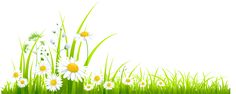 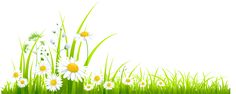 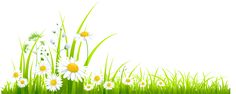 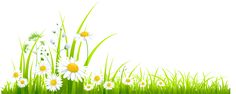 Tạm biệt các con!
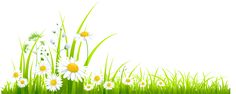 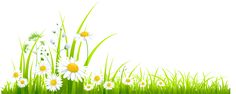 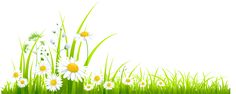 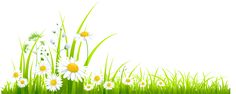